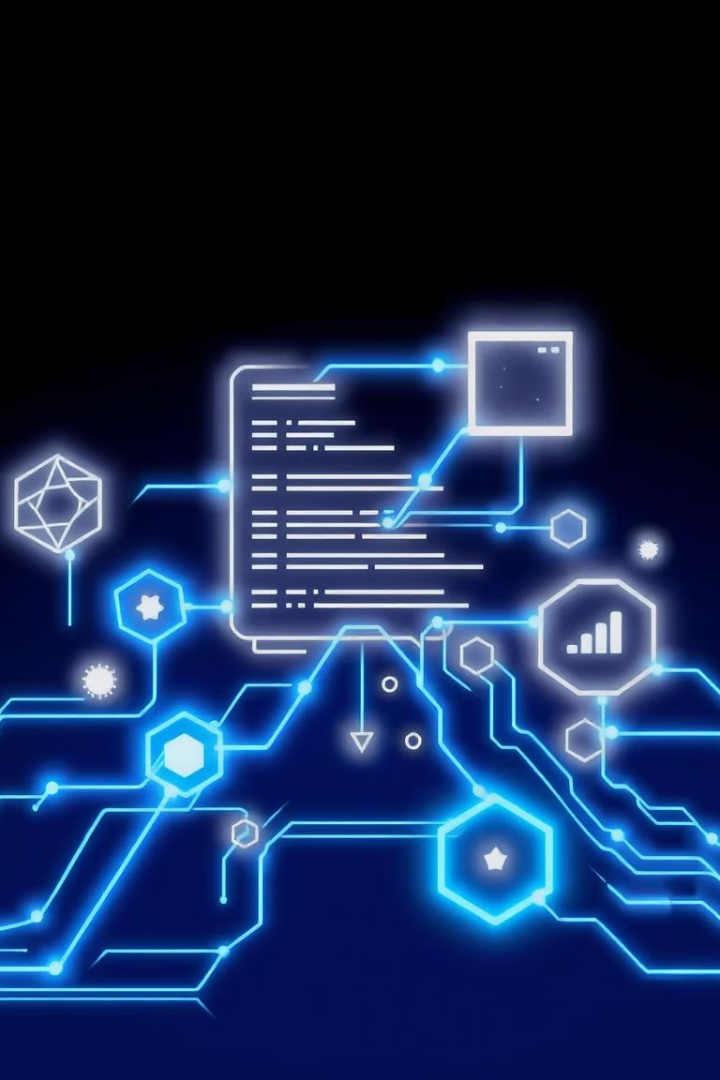 Структура рабочей программы
Рабочая программа - это совокупность компонентов для выполнения задач на компьютере. Она включает код, данные, библиотеки и поддержку времени исполнения. Эти элементы взаимодействуют, создавая целостную архитектуру приложения.
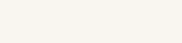 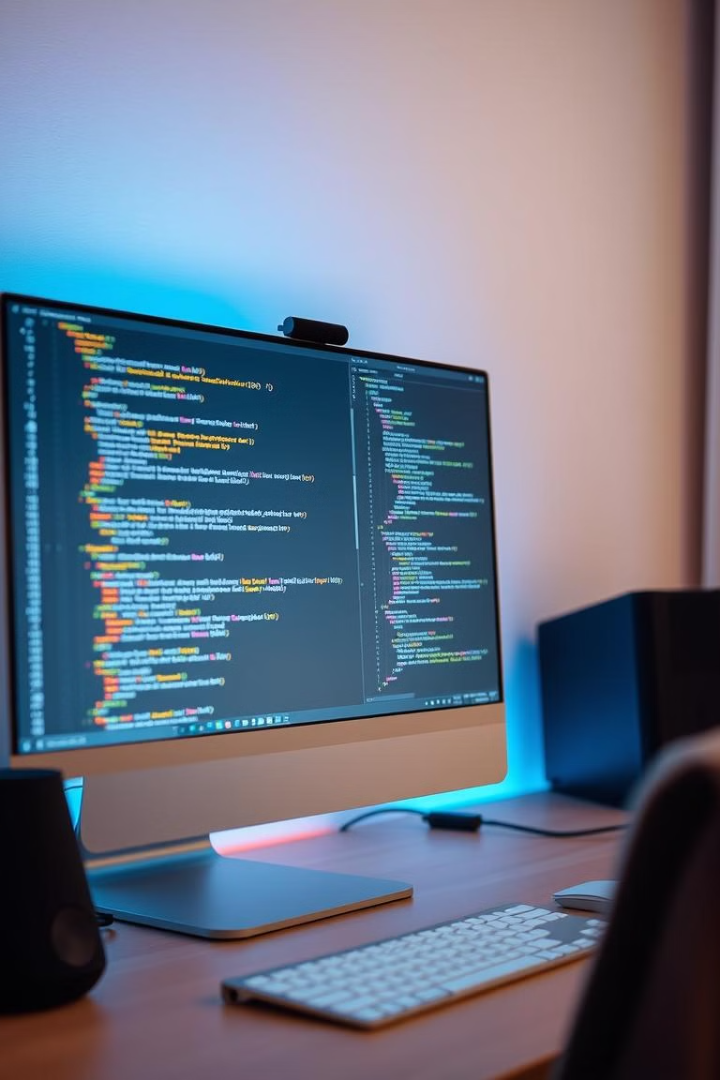 Код - основа программы
Инструкции
1
Код - набор инструкций на языке программирования, описывающих логику приложения.
Структура
2
Организация кода влияет на поддерживаемость, читаемость и производительность программы.
Модули
3
Распределение логики по модулям упрощает понимание и поддержку кода.
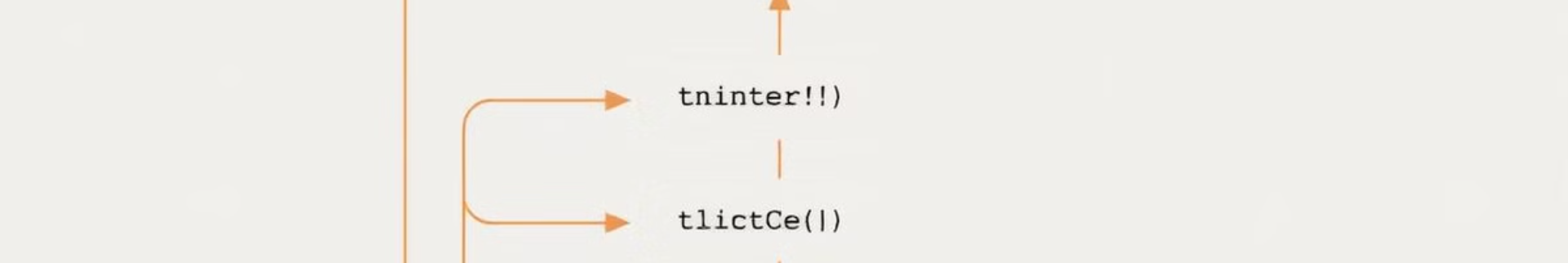 Организация кода
Модули
1
Разделение функциональности на независимые модули.
Функции и классы
2
Функции для конкретных задач, классы для объединения данных и методов.
Комментарии
3
Хорошие комментарии помогают понять логику программы.
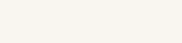 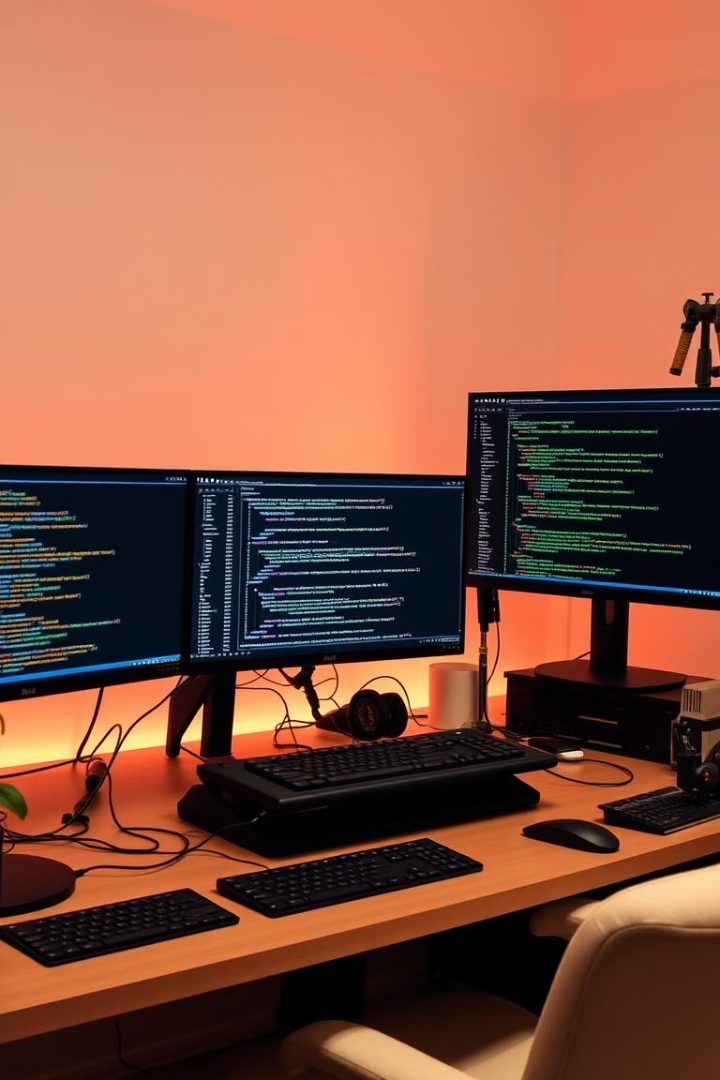 Инструменты разработки
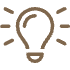 IDE
Интегрированные среды разработки для написания и отладки кода.
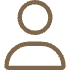 Контроль версий
Системы для отслеживания изменений в коде.
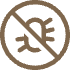 Отладка
Средства для поиска и исправления ошибок в программе.
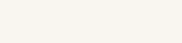 Данные в программе
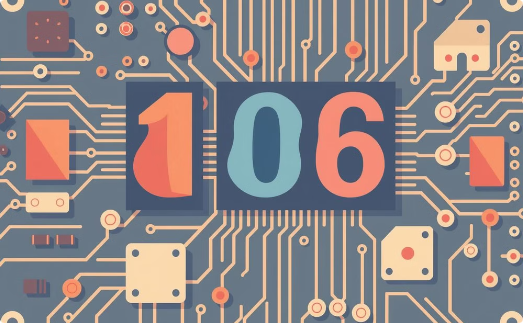 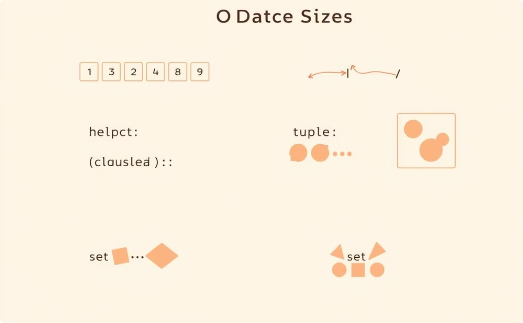 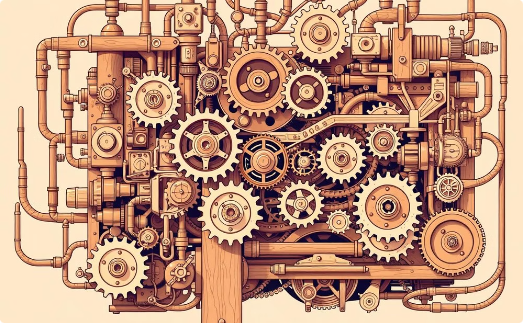 Простые типы данных
Структуры данных
Сложные типы
Числа, строки, булевы значения.
Массивы, списки, словари, кортежи, множества.
Объекты и классы в объектно-ориентированных языках.
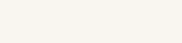 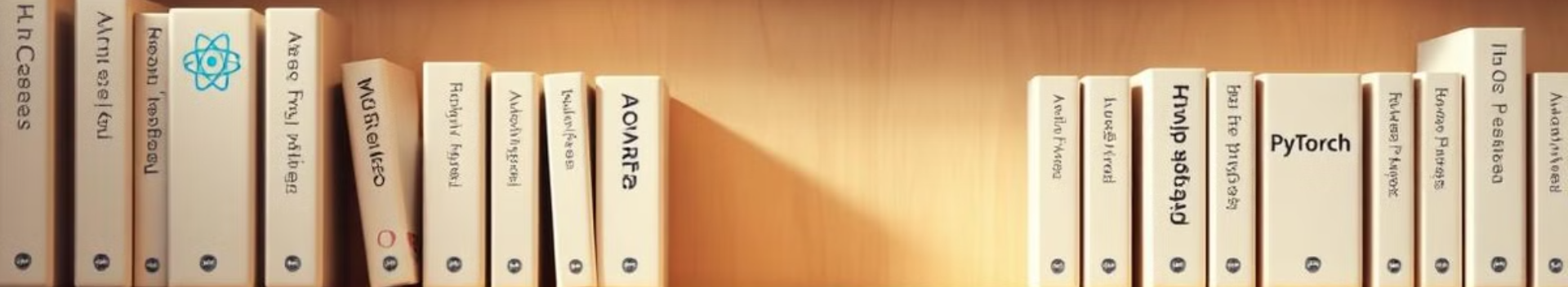 Библиотеки
Определение
Преимущества
Набор готовых модулей и функций для упрощения разработки.
Ускоряют разработку, улучшают производительность и надежность приложения.
Встроенные
Внешние
Поставляются с языком программирования, обеспечивают базовый функционал.
Создаются сторонними разработчиками для расширения возможностей языка.
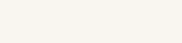 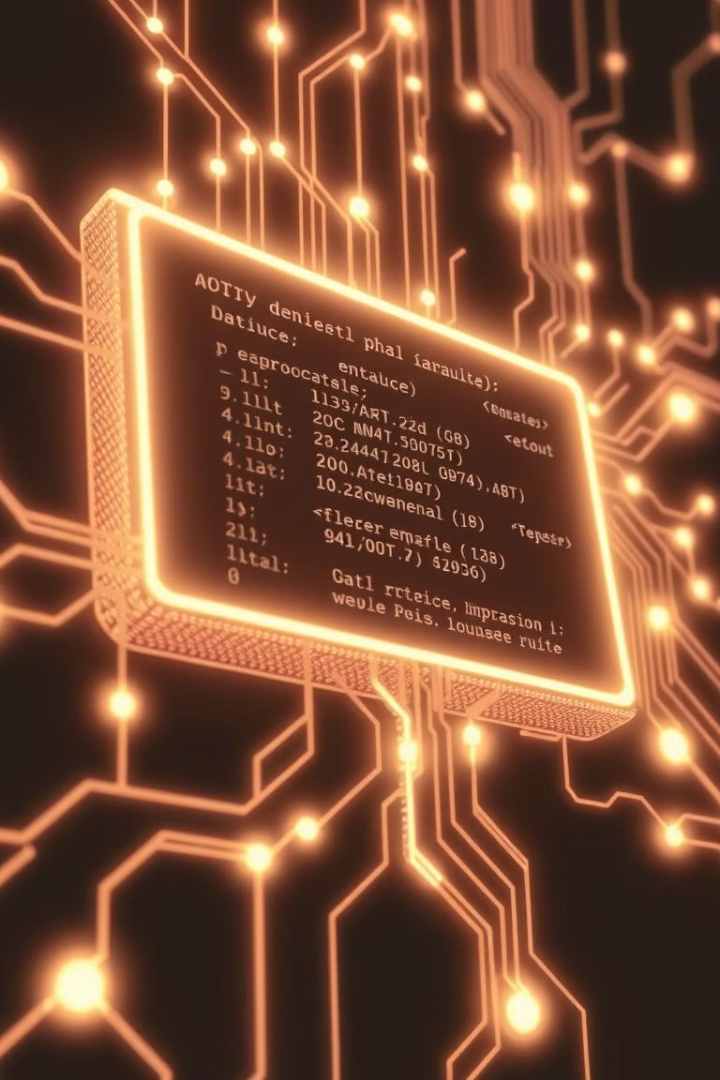 Поддержка времени исполнения
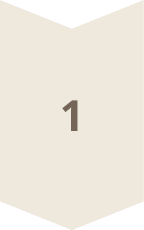 Определение
Инструменты и механизмы для запуска и работы программы.
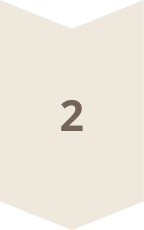 Функции
Обеспечивает выполнение кода, управление ресурсами, взаимодействие с ОС.
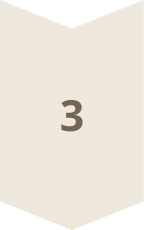 Значение
Важна для стабильности, производительности и обработки ошибок.
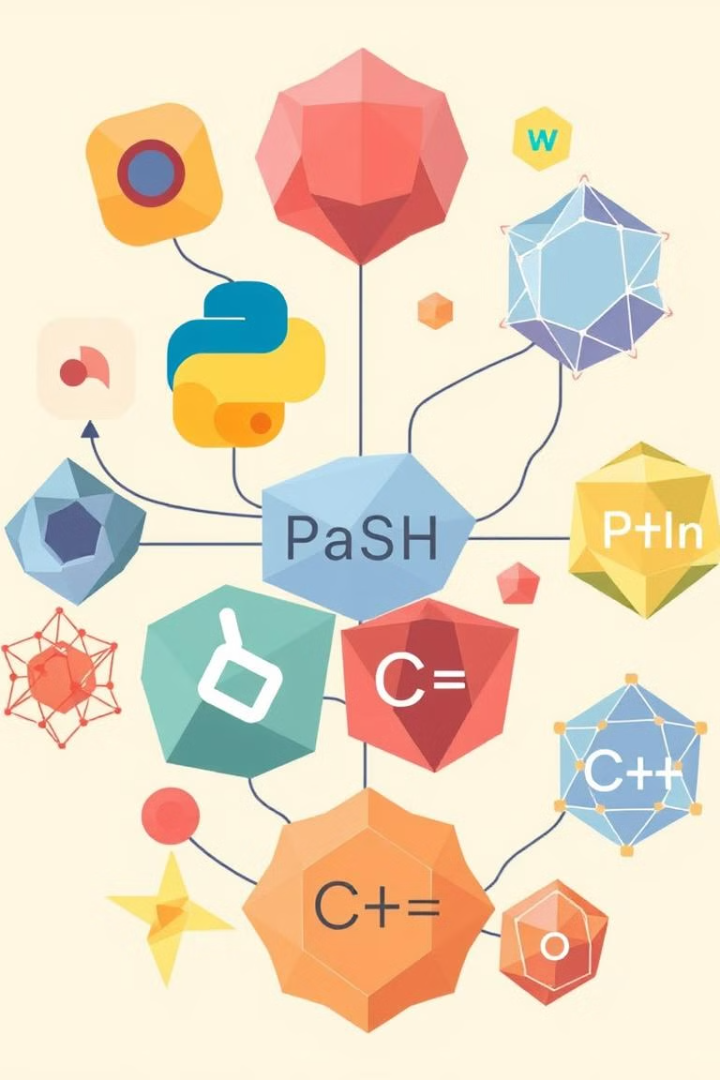 Среда выполнения
Интерпретируемые языки
Используют интерпретатор (Python, JavaScript)
Компилируемые языки
Преобразуют код в исполняемый файл (C++, Rust)
Виртуальные машины
Обеспечивают платформонезависимость (JVM для Java)
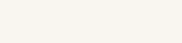 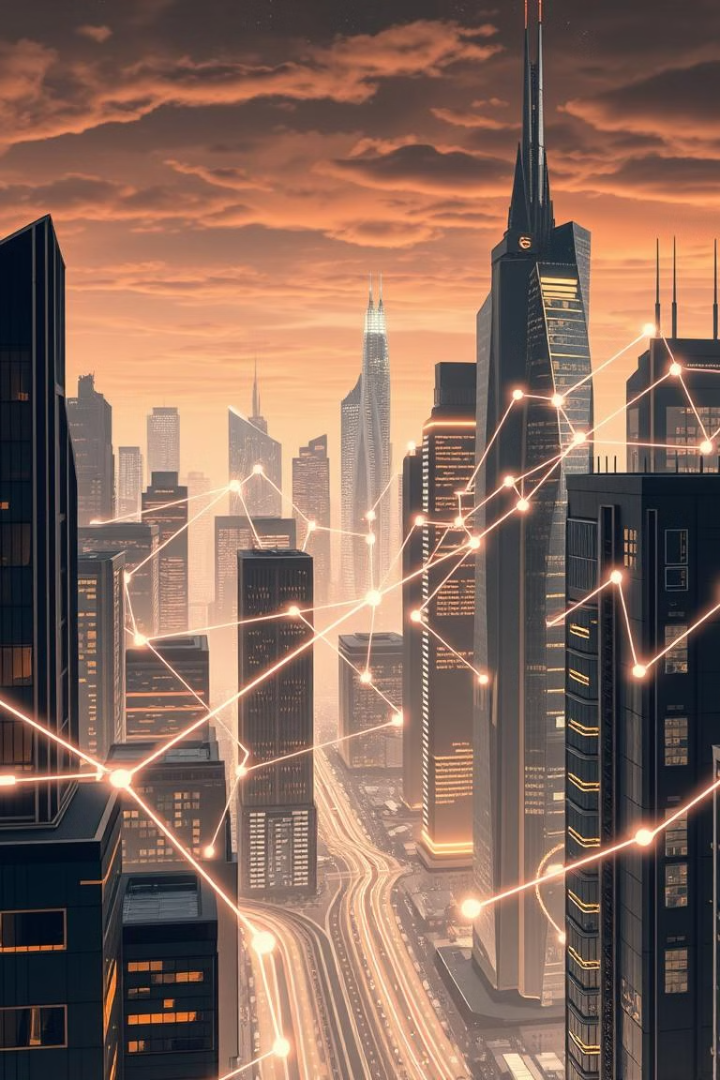 Заключение
Комплексный подход
1
Современные программы требуют охвата всех аспектов разработки и оптимизации.
Планирование
2
Правильное планирование структуры помогает создать надёжное и эффективное приложение.
Гибкость
3
Грамотная организация позволяет создать гибкую и масштабируемую систему.